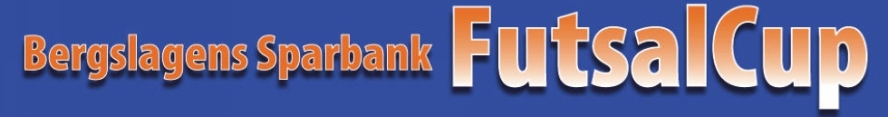 P15
Grupp 1
Handelsbanken Frövi

- Frövi IK
- IK Franke
- Yxhults IK
- Delta Örebro IF
- BK Forward
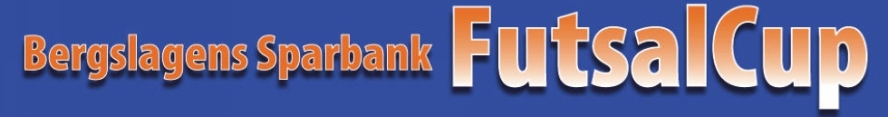 Damer
Grupp 1
LIBO

- Vakant
- Öfvre Adolfsberg
- IFK Kumla
- Enköpings SK
Grupp 2
SE Reklam

- Falköpings KIK
- Pars FC
- Rynninge IK
- IFK Täby
Grupp 3
OLKA Sportresor

- QBIK
- KIF Örebro F18
- KIF Örebro DFF
- IK Sturehov
Grupp 4
Fellingsbro Mekaniska

- Lillån FK
- Borens IK
- Kallhälls FF
- Örebro SK Söder
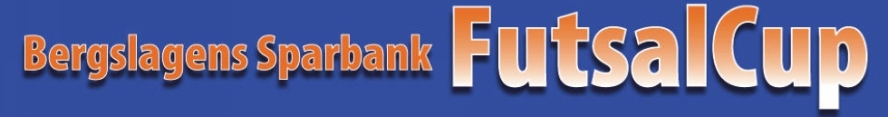 Herrar
Grupp 1
AESSeal

- Bethnahrin Suryoye
- Örebro FC
- Hagaberg FC
- Lillån FK
Grupp 3
Emerson

- Örebro Syrianska IK
- BK Forward
- GIF/HAIF
- FK Bosna 92
Grupp 4
FB Kedjor

- Frövi IK Röd
- Latorps IF
- Björkhyttan IF
- Rådmansö SK
Grupp 2
CrustoCon

- Vivalla Star IF
- IFK Skövde 2
- IK Sturehov
- Spartak Örebro FC
Grupp 5
SDC AB

- Axbergs IF
- FC Ultras
- NPBK
- Laxå IF 1
Grupp 6
Linde Energi

- Revansa Myckle IK
- Frövi IK Blå
- FK Örebro 2
- FC Höftskott
Grupp 7
Proseal

- Falcao FC
- IFK Lindesberg
- IFK Motala FK
- Söder Futsal
Grupp 8
Karlskoga Maskinmontage

- FC Mellerud
- FK Örebro 1
- Laxå IF 2
- IFK Skövde 1